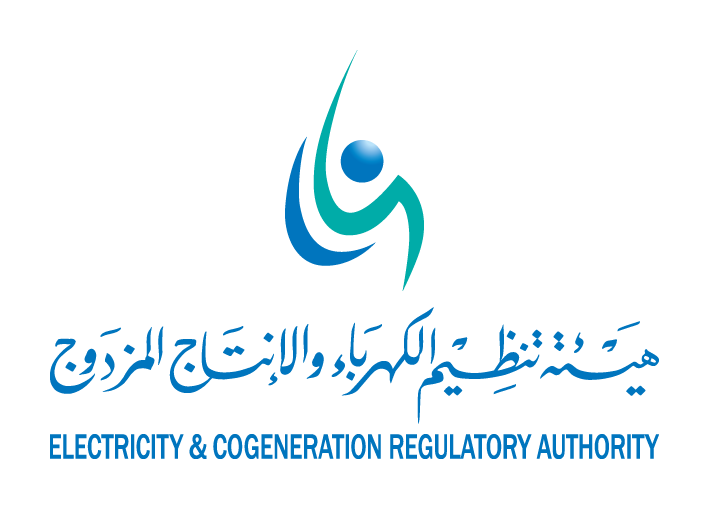 حقوق و واجبات
 المستهلك
م. فهد بن عبدالعزيز العجلان
مدير إدارة رعاية المستهلك
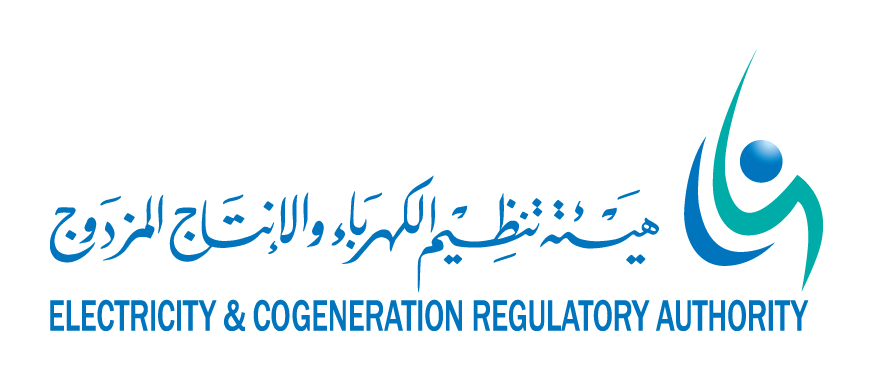 عن الهيئة
حقوق وواجبات المستهلك
			- دليل تقديم الخدمة الكهربائية
			- اتفاقيتي الإيصال والاستهلاك
			- مؤشرات الأداء الرئيسة لمقدمي الخدمة
			- المعايير المضمونة
المحتويات
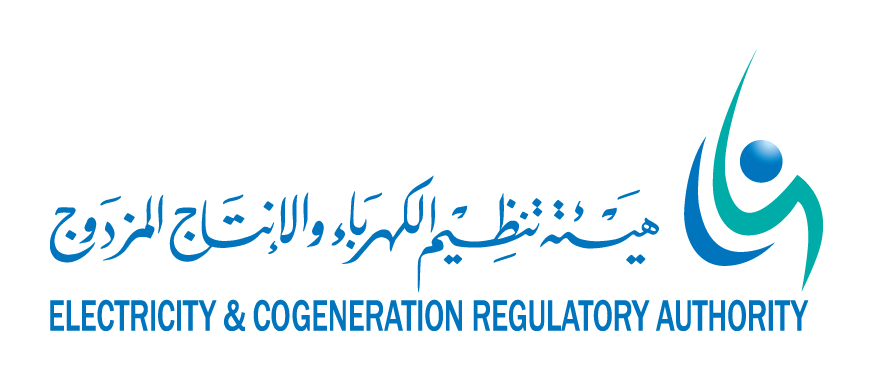 عن الهيئة
اعتماد تنظيم جديد للهيئة وأضيف لها مسؤولية تنظيم أنشطة تحلية المياه ونقلها إلى نقاط التوزيع والمتاجرة بها
أُنيط بالهيئة مسؤولية تنظيم خدمات المياه
أنشئت الهيئة باسم ( هيئة تنظيم الخدمات الكهربائية )
1438هـ / 2017م
1428هـ / 2007م
1422هـ / 2001م
1425هـ / 2004م
1437هـ / 2015م
أضيف للهيئة مسؤولية تنظيم الإنتاج المزدوج وعُدل اسمها إلى ( هيئة تنظيم الكهرباء والإنتاج المزدوج )
أضيف للهيئة مسؤولية تبريد المناطق
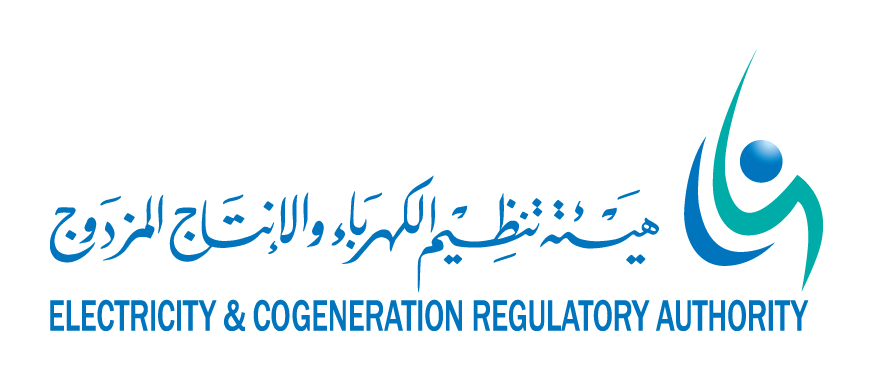 مسؤوليات الهيئة
تكوين إطار تنظيمي لصناعة الكهرباء وتحلية المياه يتسم بالوضوح، والشفافية، والاستقرار، وعدم التحيز.
الارتقاء بخدمات الكهرباء وتحلية المياه والإنتاج المزدوج التي تركز على العناية بالمستهلك وحماية حقه.
تشجيع المستثمرين من القطاع الخاص على المشاركة في تطوير صناعة الكهرباء وتحلية المياه، وحماية مصالحهم، وتمكينهم من تحقيق عوائد اقتصادية عادلة على استثماراتهم.
العمل على إيجاد بيئة مناسبة تشجع التنافس المشروع والعادل بين منتجي خدمات صناعة الكهرباء وتحلية المياه، وكذلك بين مقدمي هذه الخدمات.
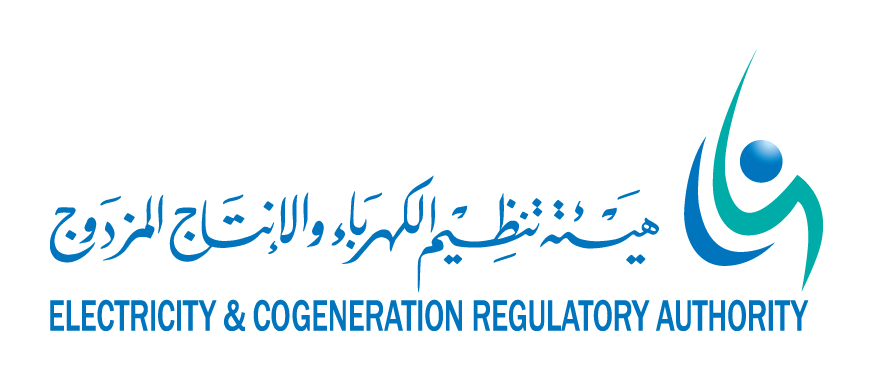 أهداف الهيئة:
ضمان شمولية تقديم الخدمة بجودة وموثوقية عاليتين.
تحقيق الاستدامة الاقتصادية لصناعتي الكهرباء وتحلية المياه.
تحسين كفاءة منظومتي الكهرباء وتحلية المياه.
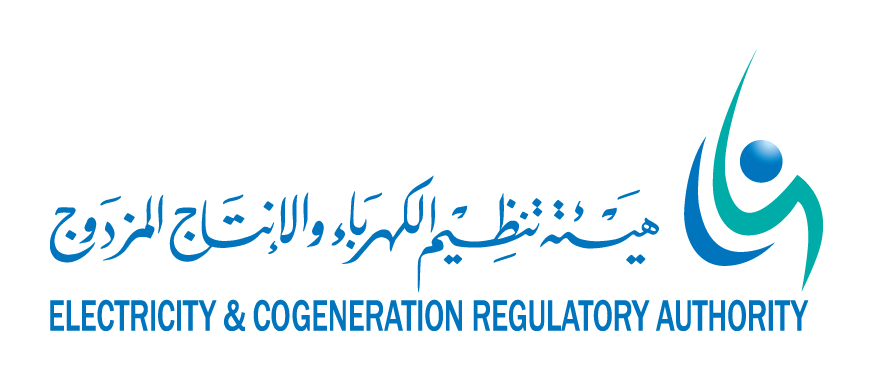 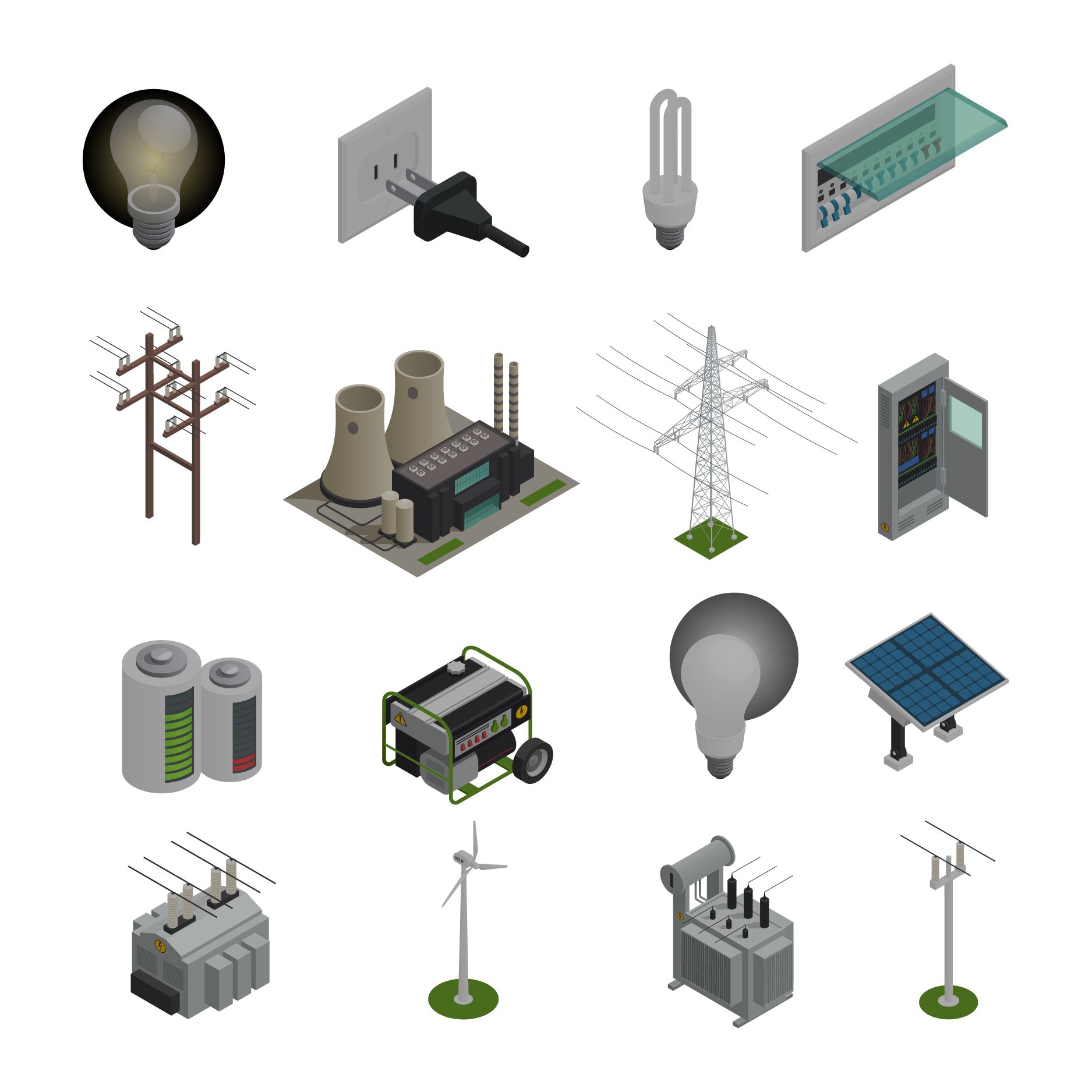 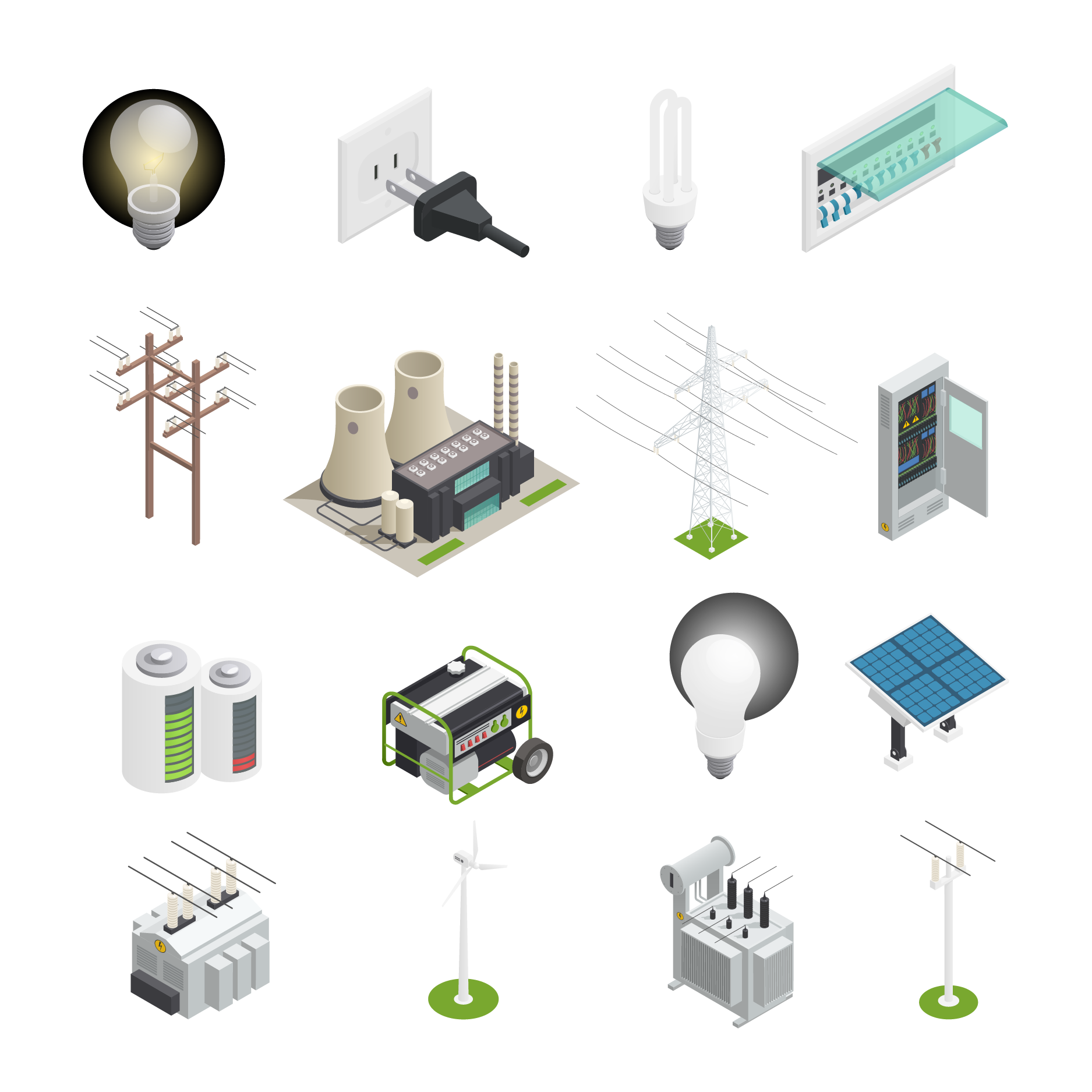 قطاع الكهرباء
توليد
نقل
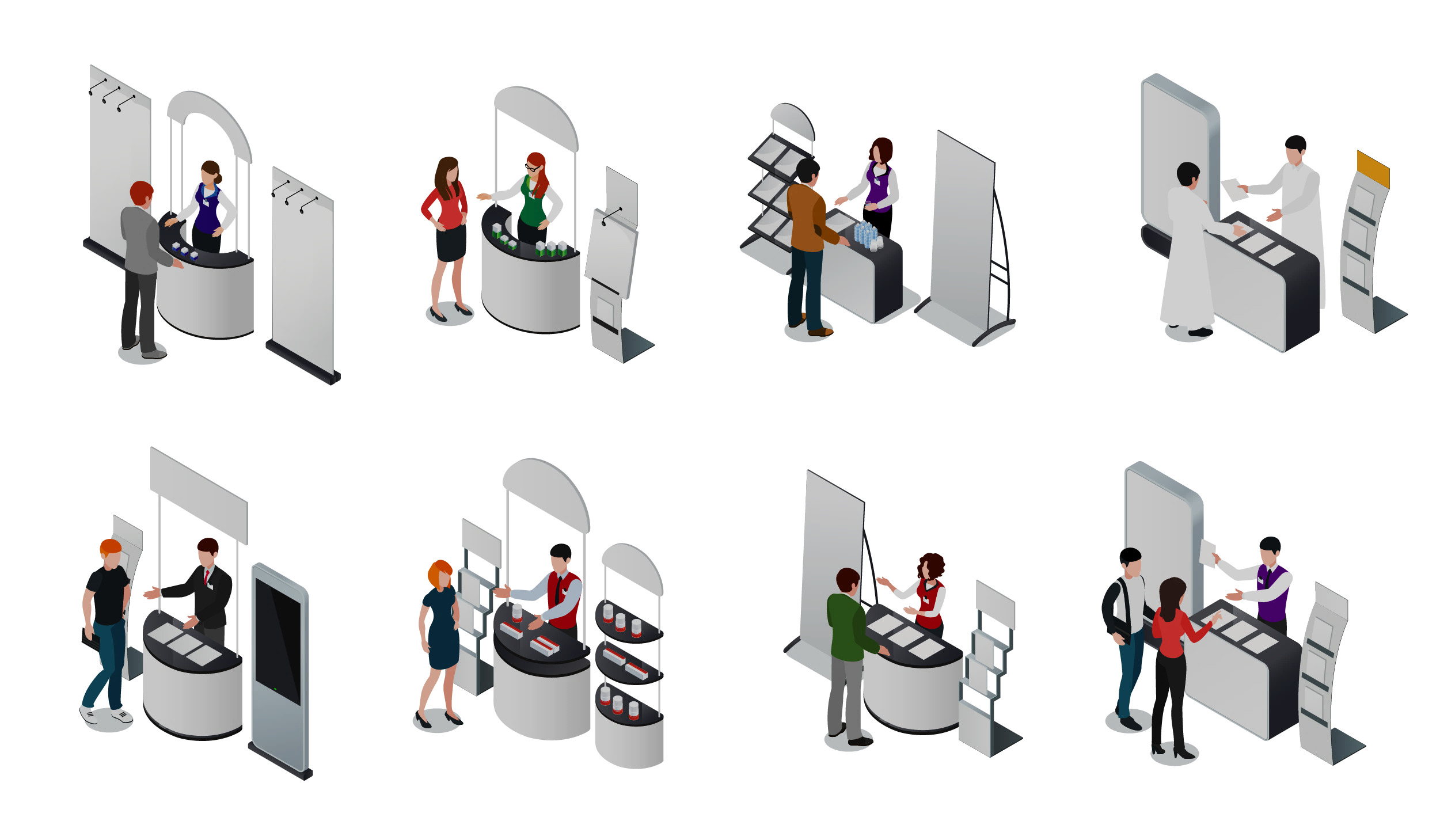 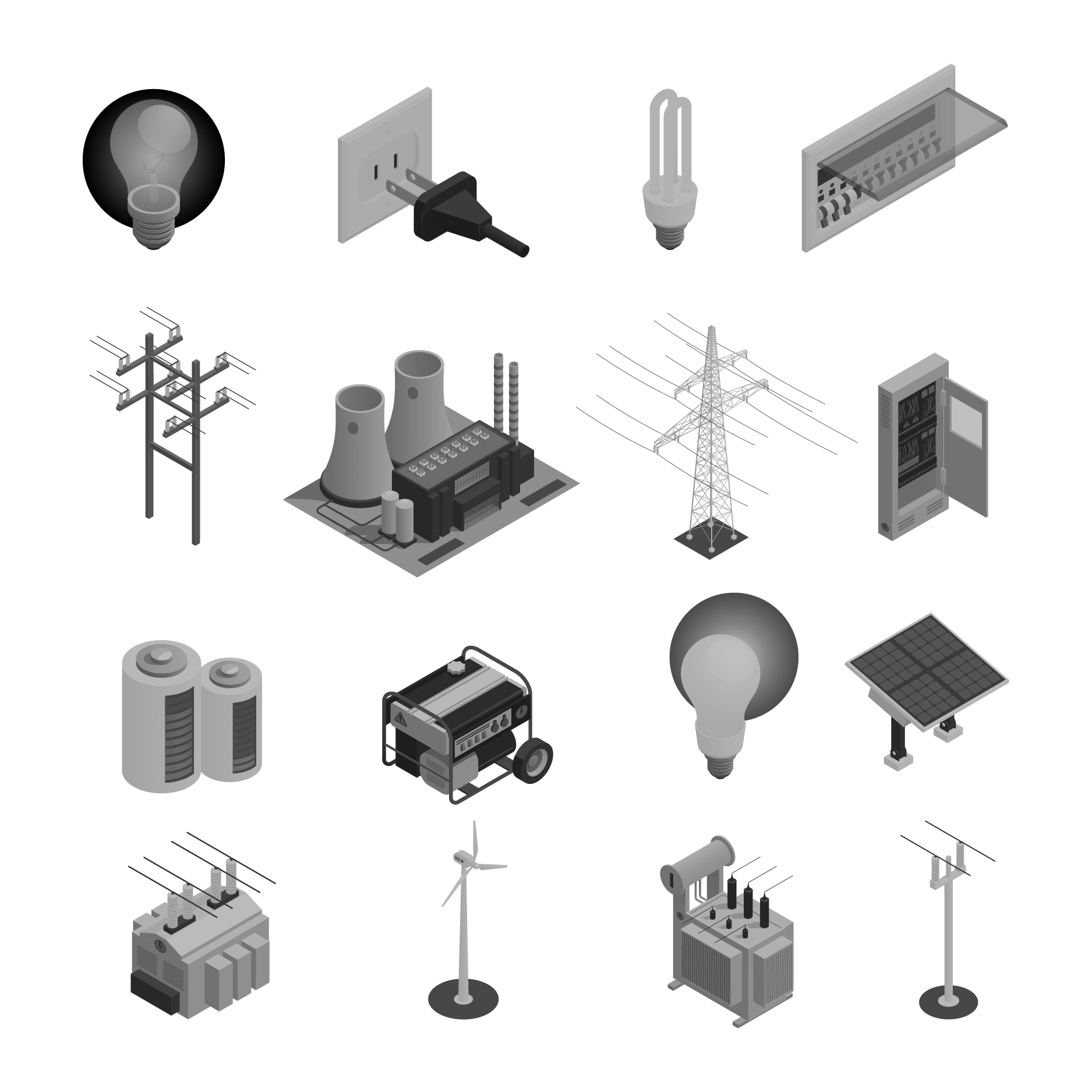 توزيع
خدمات مشتركين
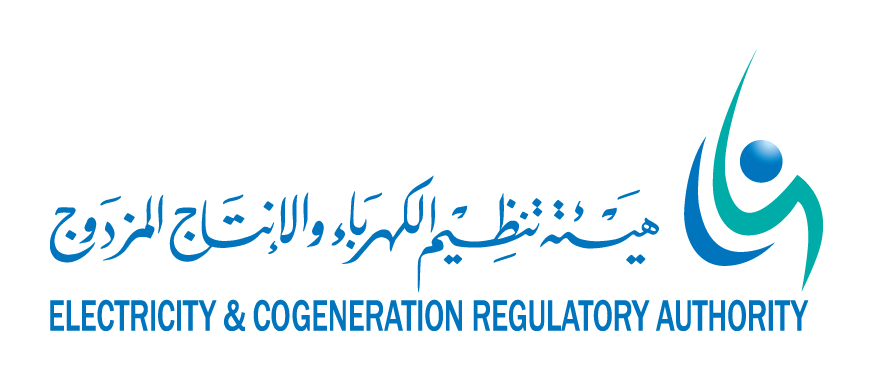 تنظيم العلاقة بين المستهلك ومقدم الخدمة، لحفظ حقوق الطرفين.
دور الهيئة
مقدمو الكهرباء
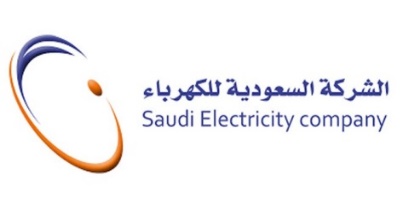 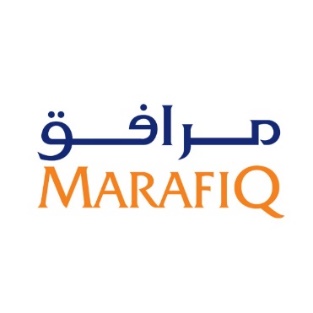 المستهلكون
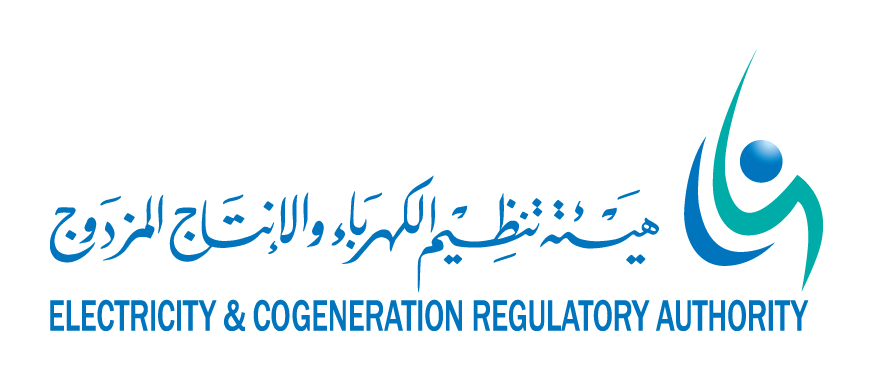 دور الهيئة في خدمة المستهلك
أولاً : تطوير التنظيمات الخاصة بالمستهلك وحمايته مثل:
			-اصدار دليل تقديم الخدمة الكهربائية وتحديثه باستمرار .
			- اعداداتفاقية الإيصال  والاستهلاك.
			- اصدار دليل المعايير المضمونة.
			- اعتماد دليل إجراءات الشكاوى لدى مقدم الخدمة.
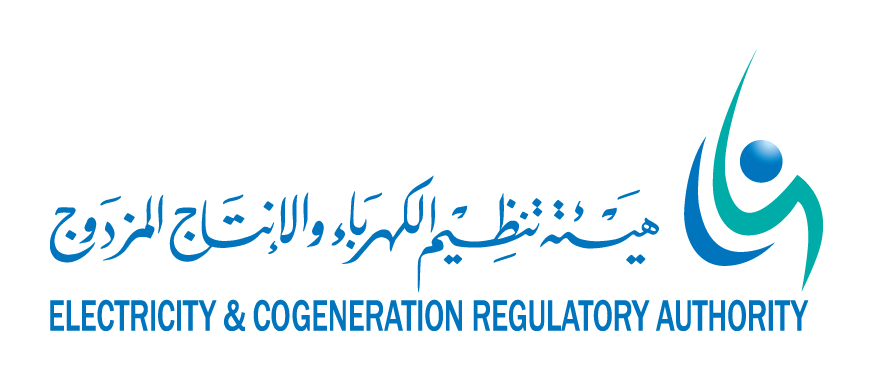 دور الهيئة في خدمة  المستهلك
ثانياً : مراقبة أداء مقدمي الخدمة من خلال عدة أدوات تنظيمية مثل:
			- وضع نظام مؤشرات الأداء الرئيسة.
			- الزيارات الميدانية لمتابعة جودة الخدمة المقدمة، وتدقيق البيانات.
			- تحليل البيانات.
ثالثاً  : توعية المستهلكين بحقوقهم وواجباتهم.
رابعاً : النظر في شكاوى المستهلكين المقدمة للهيئة في حال عدم رضى المستهلك عن   				نتيجة شكواه لدى مقدم الخدمة.
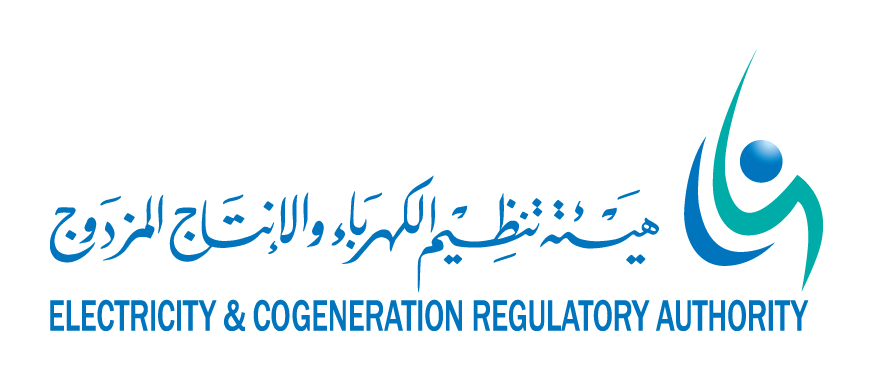 دليل تقديم الخدمة الكهربائية
ضوابط وإجراءات إيصال الخدمة الكهربائيــة
ضوابط فصل الخدمة الكهربائية
ضوابط تطبيق تعريفة الاستهلاك
ضوابط حساب الاستهلاك والفوترة
ضوابط إزاحة الشبكات الكهربائية
ضوابط خدمة ذوي الاحتياجات الماسة للكهرباء
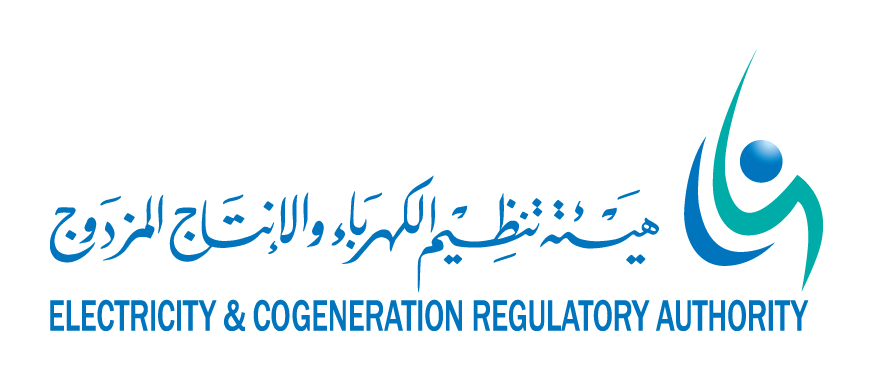 ضواط إيصال الخدمة
ضوابط وإجراءات إيصال الخدمة الكهربائيــة
يقوم مقدم الخدمة بإيصال الخدمة الكهربائية إلى طالب الخدمة خلال ثلاثين (30 ) 
        يوم عمل من تاريخ تسديد مقابل الإيصال.

يحق لطالب الخدمة سداد مقابل الإيصال خلال تسعين (90) يوماً من تاريخ 
        إشعاره بالسداد.
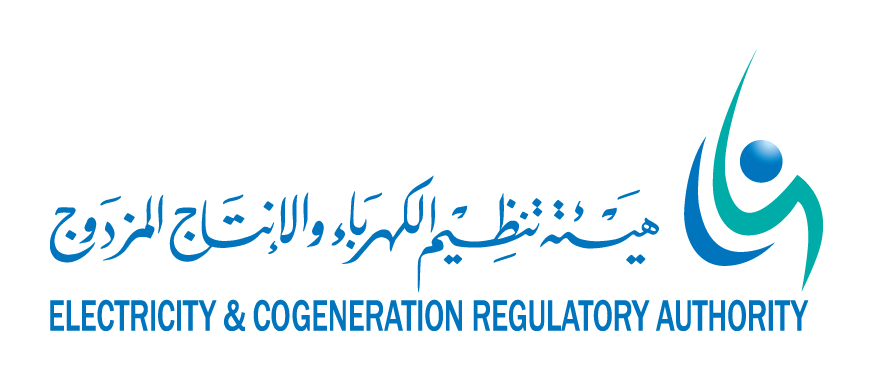 ضوابط فصل الخدمة
ضوابط فصل الخدمة الكهربائية
إشعار المستهلك قبل بدء إجراءات فصل الخدمة بمدة لا تقل عن ثلاثين (30) يوماً (لا يتم احتساب الإجازات الرسمية للدولة ضمن هذه المدة)، عندما يبلغ الرصيد السابق غير المسدد (1000) ريال أو لم يتم سداد قيمة استهلاك ثلاثة أشهر متتالية أيهما يحدث أولاً.

عدم فصل الخدمة في فترة الاختبارات الدراسية، وبعد الساعة الثانية عشر ظهراً، وخارج أوقات الدوام الرسمي لمقدم الخدمة، وشهر رمضان المبارك لفئة الاستهلاك السكني، وفي حال وجود شكوى رسمية متعلقة بالفاتورة، وفي حال وجود شخص من ذوي الاحتياجات الماسة للطاقة الكهربائية.

عدم فصل الخدمة الكهربائية عن الأماكن ذات الطبيعية الحساسة، مثل المستشفيات وبنوك الدم، مضخات مياه الشرب، مراكز الطوارئ، محطات الإذاعة والتلفزيون الرسمية، والمطارات، والسجون.
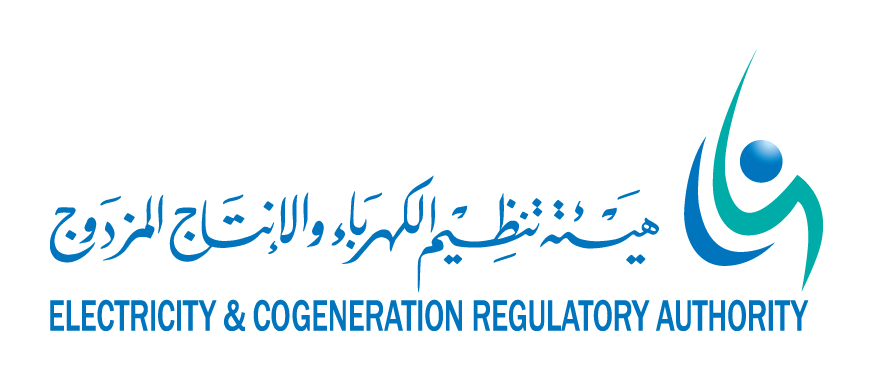 ضوابط حساب الاستهلاك و الفوترة
ضوابط حساب الاستهلاك والفوترة
إصدار وتوزيع فاتورة مستقلة لكل عداد يخدم وحدة مستقلة.
تاريخ بدء استحقاق سداد الفاتورة يوم (28) من كل شهر ميلادي يلي تاريخ اصدارها.
إصدار الفاتورة لكل عداد شهرياً بما لا يتجاوز استهلاك (30) يوماً.
ضمان حق المستهلك في الاستفادة من كامل مقدار الشرائح إذا كانت فترة الاستهلاك أقل من (30) يوماً.
ضمان زيادة مقدار الشرائح بنفس الزيادة في عدد الأيام إذا كانت فترة الاستهلاك أكثر من (30) يوماً.
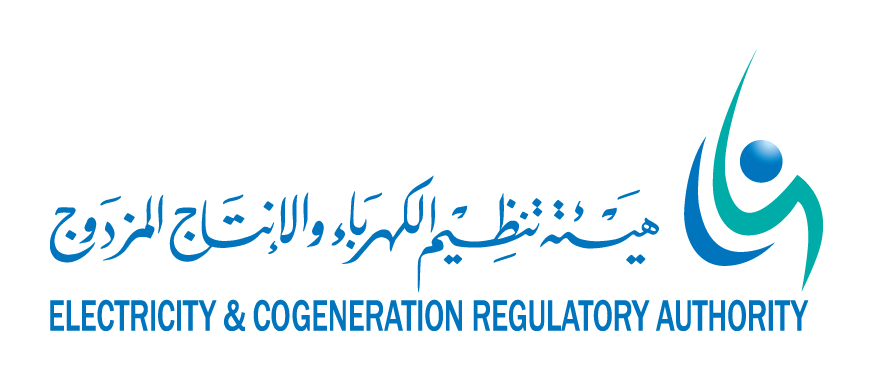 حقوق وواجبات المستهلك:
ضوابط التعامل مع الأخطاء في حساب الاستهلاك والفوترة:
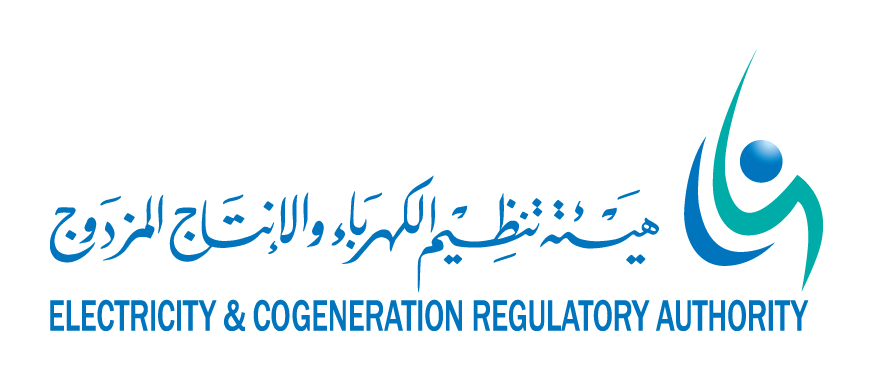 حقوق وواجبات المستهلك:
ضوابط خدمة ذوي الاحتياجات الماسة للكهرباء
ضمان استمرارية التيار، وعدم فصل الخدمة الكهربائية لعدم السداد.
عند تراكم مبالغ مالية، على مقدم الخدمة عرض بدائل مناسبة للسداد بما يتناسب مع ضروفه.
استلامه اشعار بفصل الخدمة بشكل مؤقت بمدة لا تقل عن (5) أيام.
الأولوية في إعادة الخدمة الكهربائية عند حدوث انقطاع مفاجئ.
تمييز العداد الذي يخدم سكن المستهلك من ذوي الاحتياجات الماسة للكهرباء.
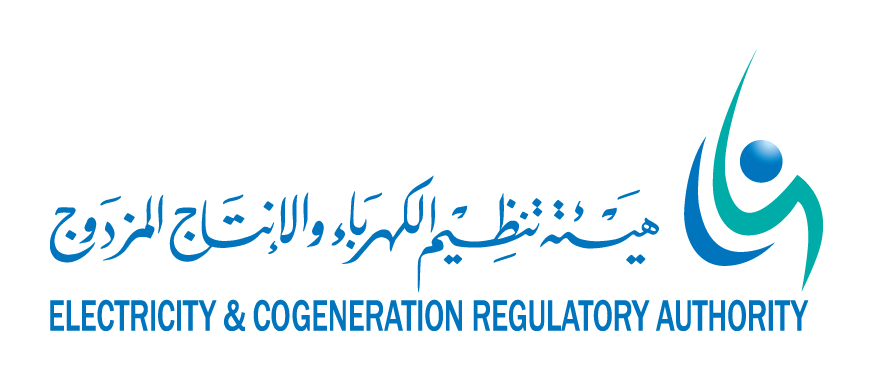 حقوق وواجبات المستهلك:
اتفاقية إيصال الخدمة الكهربائية
توقيع اتفاقية إيصال الخدمة الكهربائية تنظم العلاقة بين مقدم الخدمة وطالب الخدمة، وتشمل جميع البيانات الأساسية المطلوبة، وإلتزامات، وواجبات، وحقوق، ومسؤوليات كلا الطرفين.
متاحة على موقع الهيئة الالكتروني
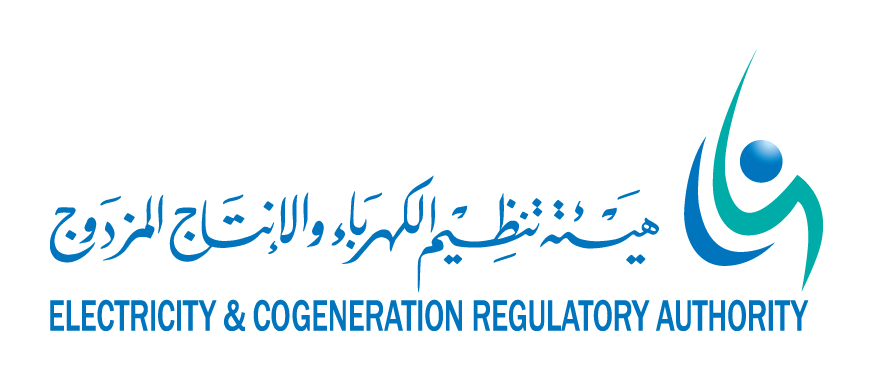 حقوق وواجبات المستهلك:
اتفاقية استهلاك الخدمة الكهربائية
توقيع اتفاقية الاستهلاك تنظم العلاقة بين مقدم الخدمة والمستهلك، وتشمل جميع البيانات الأساسية المطلوبة، وإلتزامات، وواجبات، وحقوق، ومسؤوليات كلا الطرفين، وذلك من خلال:
ربط الخدمة باسم المستفيد
توفر هذه الخدمة ربط حساب العداد باسم المستفيد الفعلي من الطاقة الكهربائية سواء كان مالكاً أو مستأجراً، وتحدد المسؤولية الماية المترتبة على استهلاك الخدمة الكهربائية لحفظ حقوق كل من المستهلك ومقدم الخدمة، والخدمة متوفرة للتسجل عن طريق الموقع الالكتروني لمقدم الخدمة.
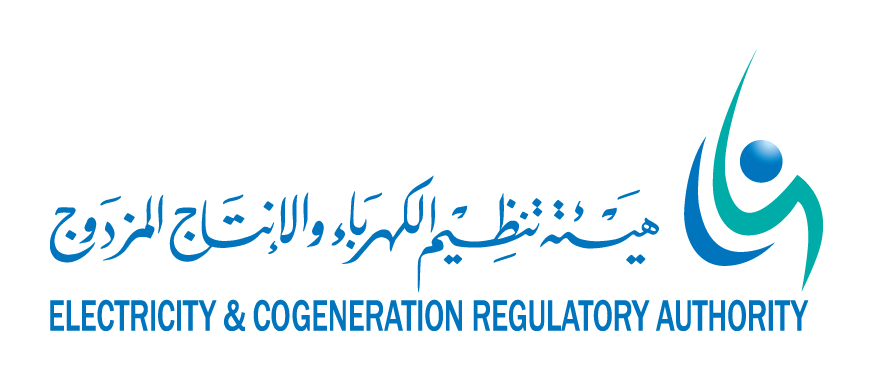 دليل المعايير المضمونة
دليل المعايير المضمونة
عبارة عن معايير محددة للخدمات المقدمة للمستهلكين يلتزم بها مقدم الخدمة، وفي حال الإخلال بأي من هذه المعايير فإنه يحق للمستهلكين تعويضاً مالياً نظير إخفاق مقدم الخدمة في تحقيقها.
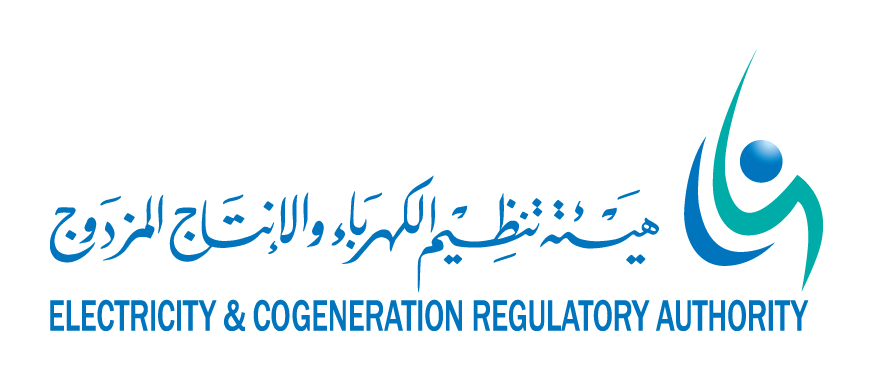 تصنيف المعايير المضمونة
تصنيف المعايير المضمونة:
المعيار المضمون(1)  |   وقت التسجيل والتوصيل – المستهلك الحالي
المعيار المضمون(2)  |   وقت التوصيل – طالب الخدمة (جديد)
المعيار المضمون(3)  |   وقت إعادة الكهرباء بعد السداد
المعيار المضمون(4)  |   الإشعار عن انقطاع الكهرباء المخطط
المعيار المضمون(5)  |   وقت حل الشكاوى المتعلقة بالفواتير
المعيار المضمون(6)  |   إعادة الانقطاع الكهربائي- الأوضاع العادية
المعيار المضمون(7)  |   تكرار الانقطاع الكهربائي
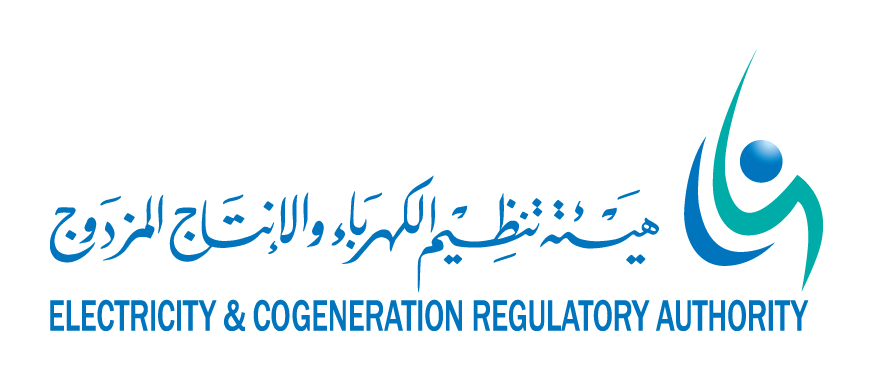 تقوم الهيئة باطلاق رسائل إعلامية توعوية  للمستهلكين للتعريف بحقوقهم وواجباتهم من خلال العديد من القنوات ( كلوحات الشوارع ، المنصات الرقمية ، الإذاعة والتلفزيون  .
دور الهيئة في التوعية
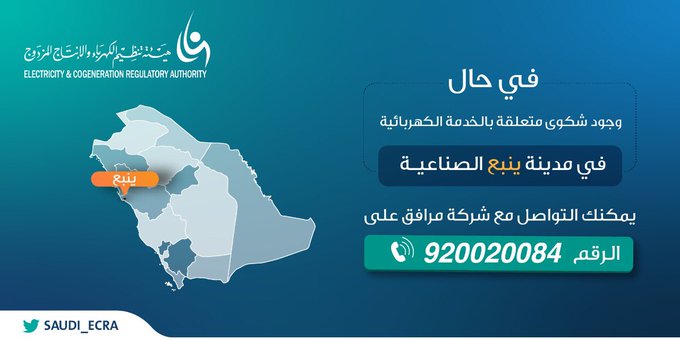 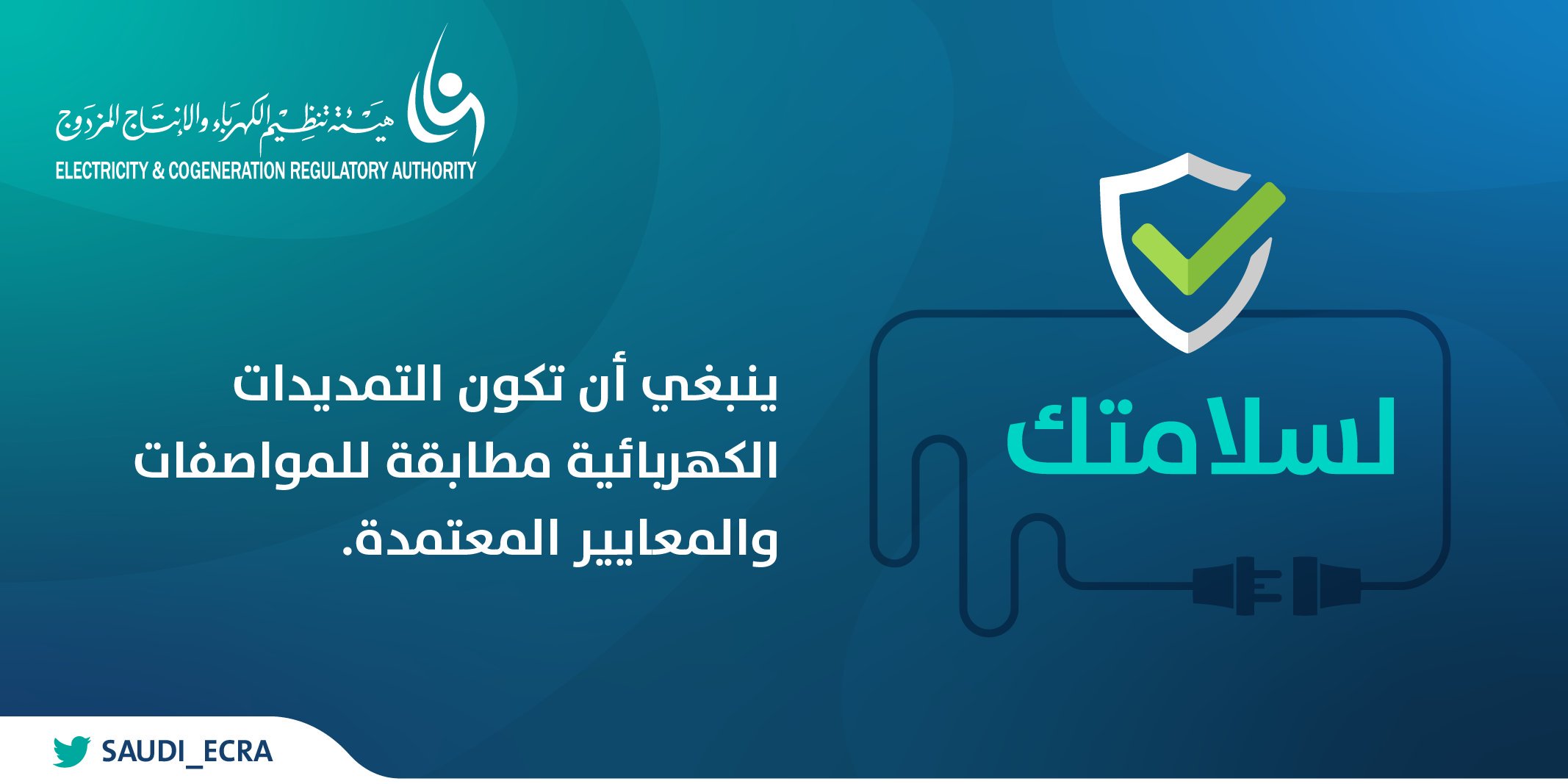 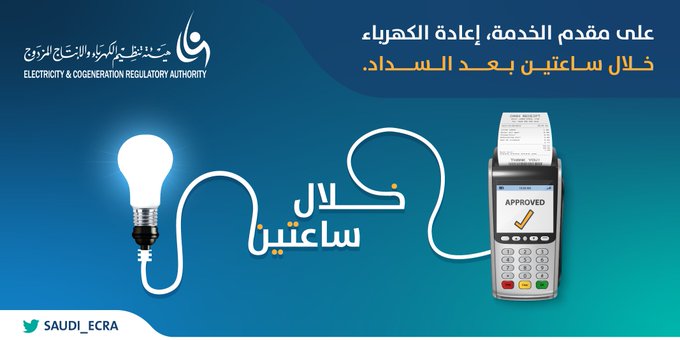 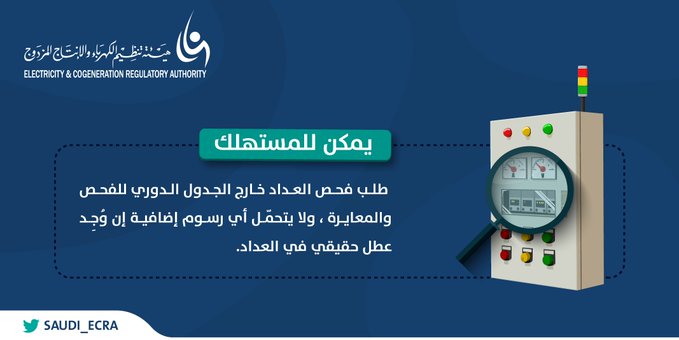 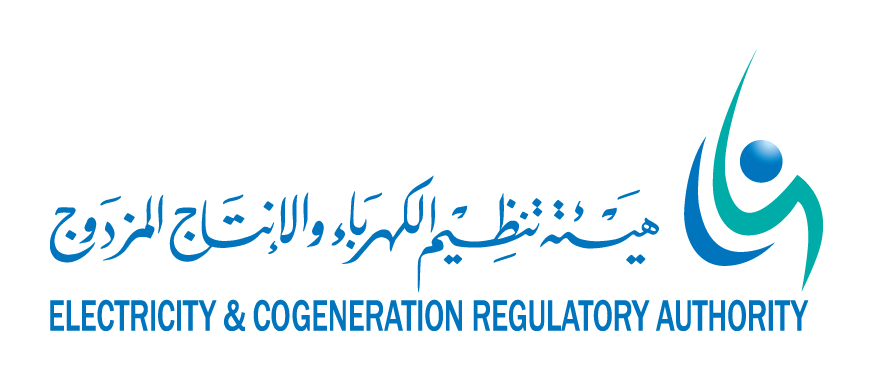 4
ديوان الظالم
إجراءات معالجة الشكوى
يتوجه إليه المستهلك إذا كان لديه اعتراض على حكم اللجنة.
3
لجنة فض منازعات الكهرباء
يتوجه لها المستهلك عند عدم اقتناعه برد الهيئة
2
الهيئة
يتقدم المستهلك للهيئة في حال لم يتم حل الشكوى خلال المدة المحددة أو لم يتقنع برد مقدم الخدمة. عندها يتم إيقاف أي مطالبات مالية أو فصل الخدمة عن المستهلك حتي يتم البت في شكواه.
1
مقدم الخدمة
عند وجود شكوى لدى المستهلك، يقوم المستهلك أولاً بتقديم شكواه إلى مقدم الخدمة، ويجب على مقدم الخدمة ابلاغ المستهلك بالنتيجة خلال 15 يوم عمل.
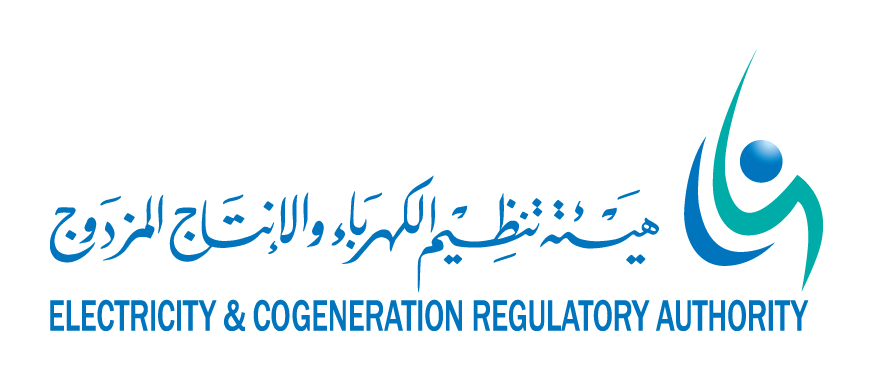 وسائل تقديم
 الشكوى للهيئة
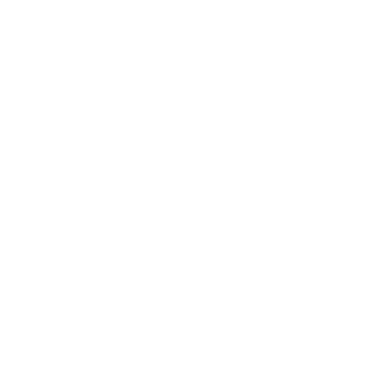 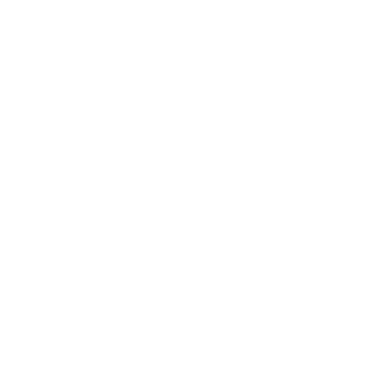 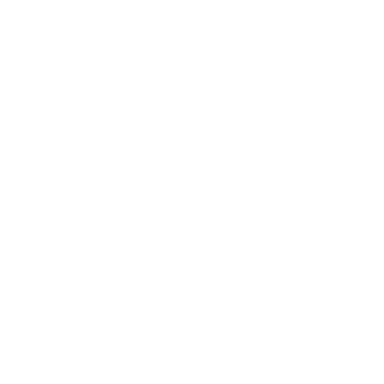 البريد الإلكتروني
consumer@ecra.gov.sa
الهاتف المجاني
8001259000
الموقع الإلكتروني للهيئة
www.ecra.gov.sa
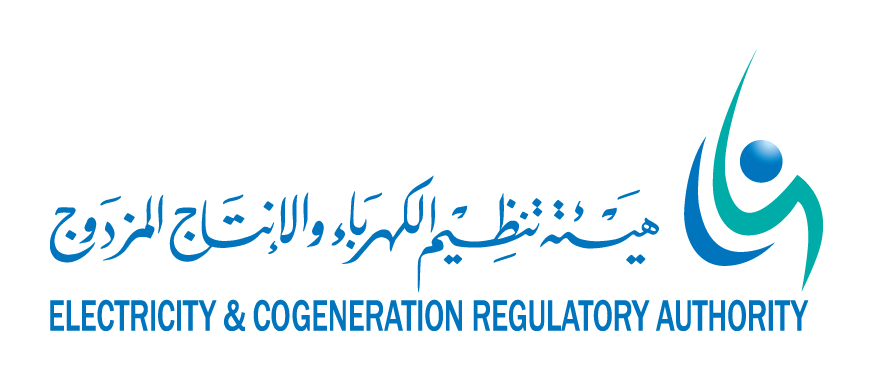 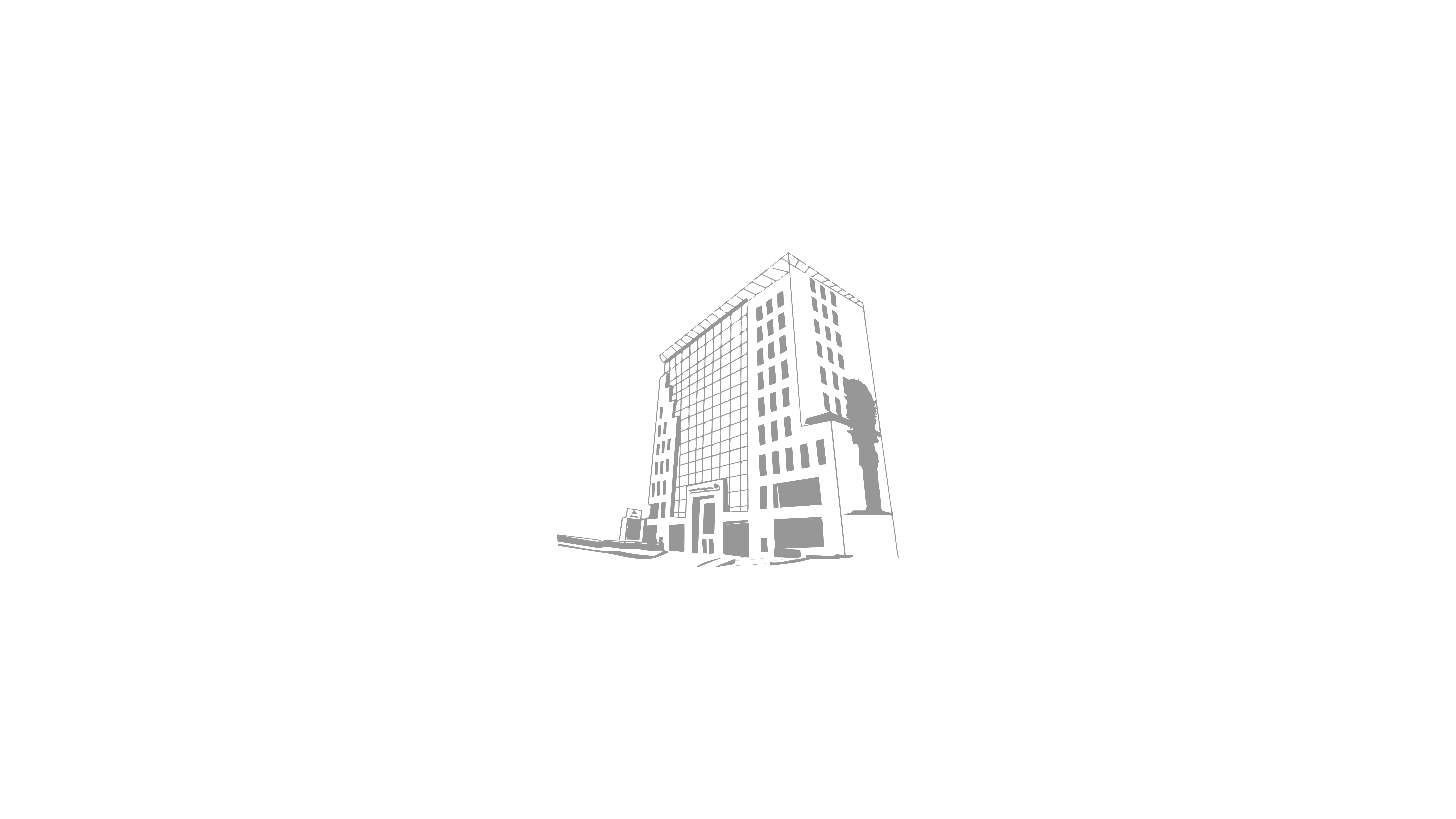 شكراً